Oonga Boongaby Frieda Wishinsky
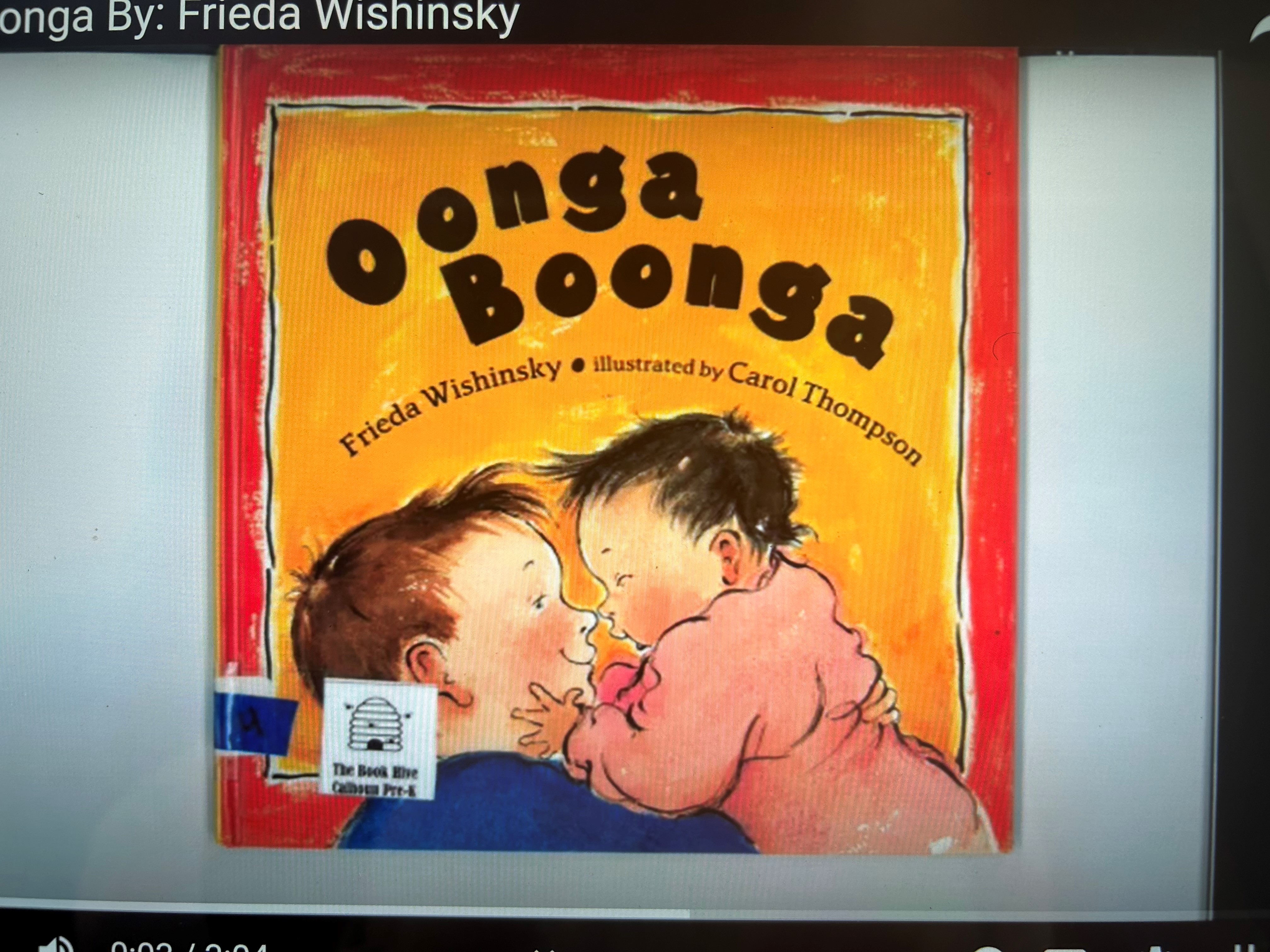 Wishinsky, Frieda. Oonga Boonga. Dutton Juvenille, 1999.
Unit 1
https://youtu.be/uaA0lwbTxTI
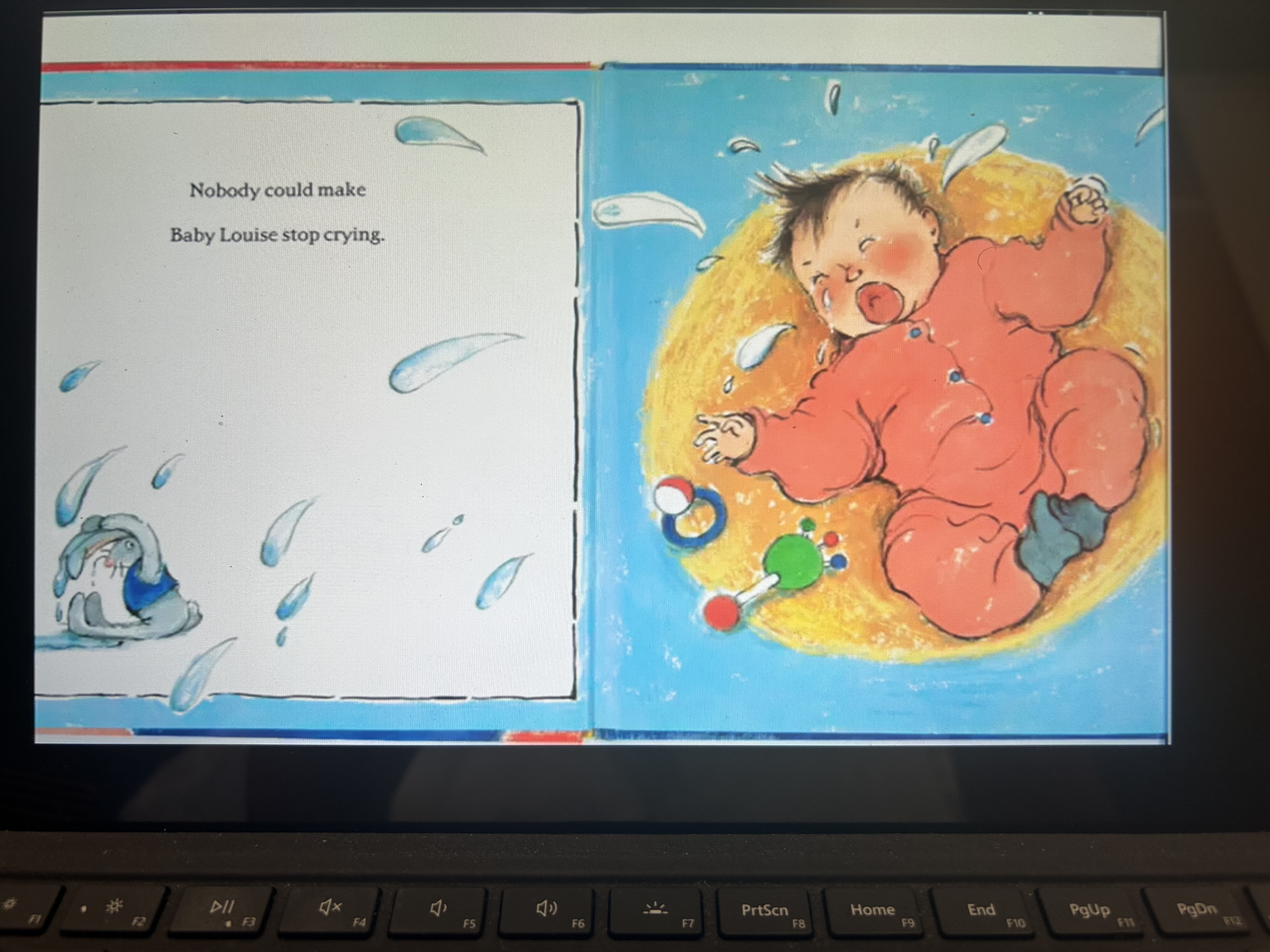 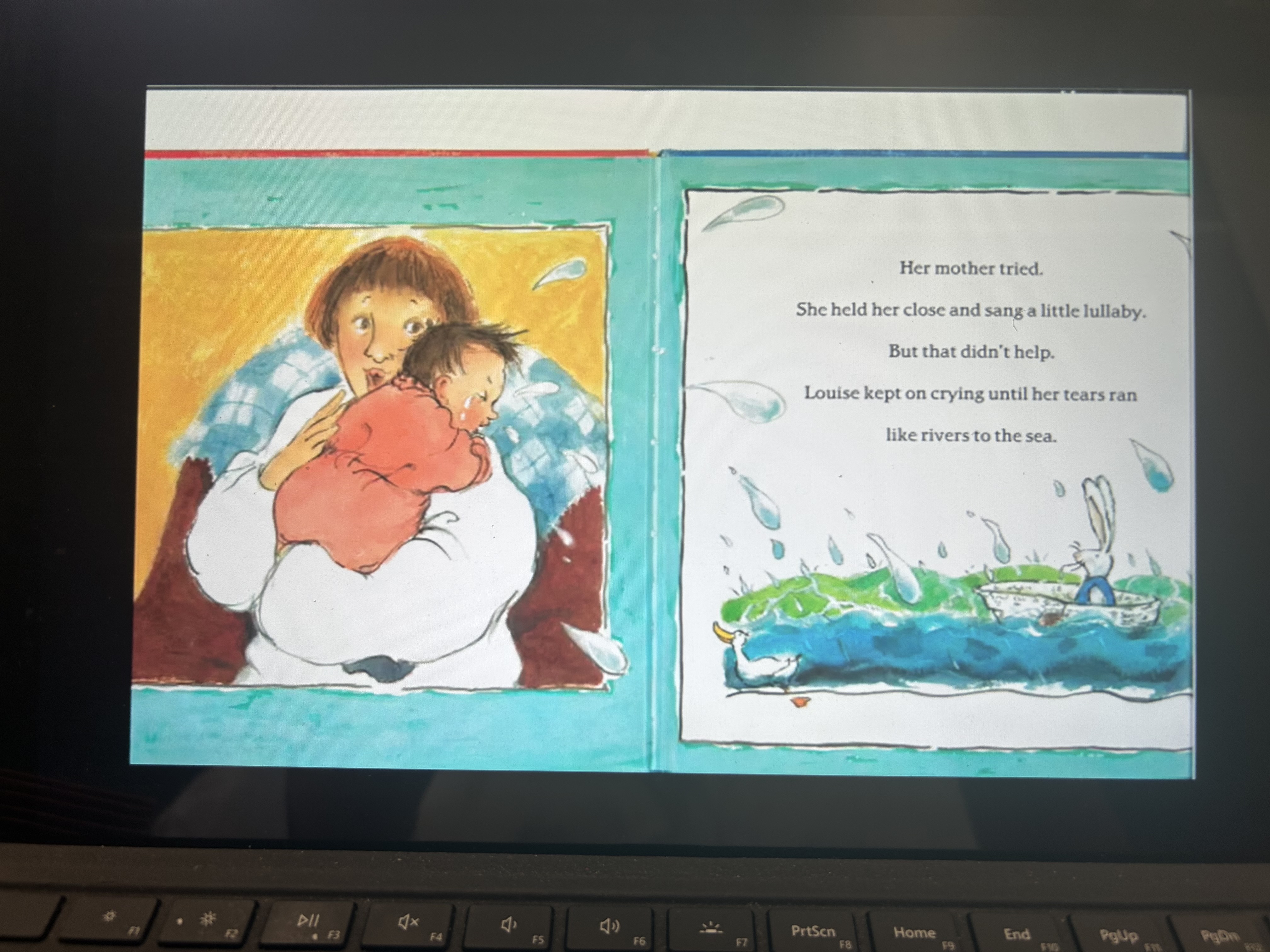 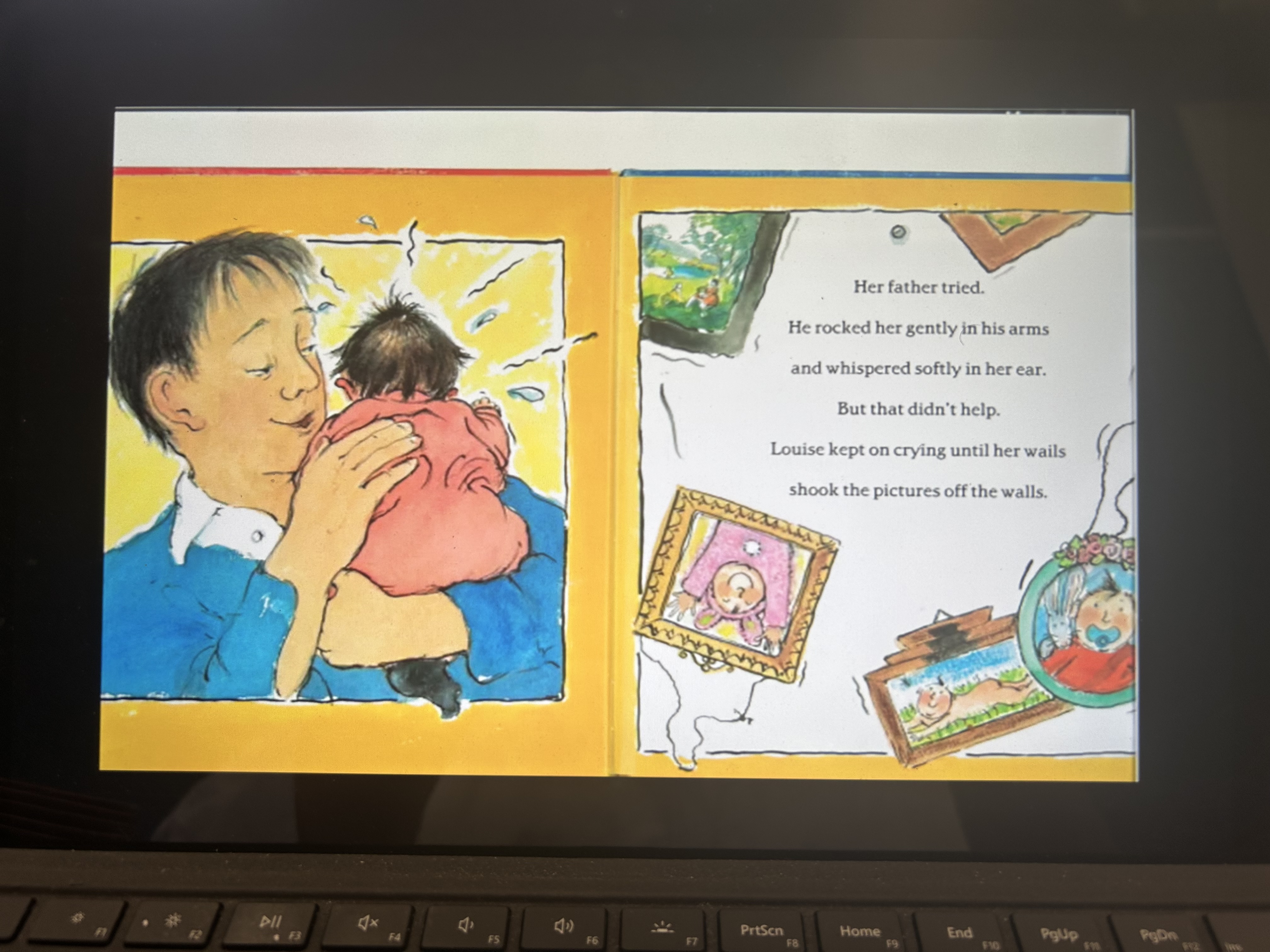 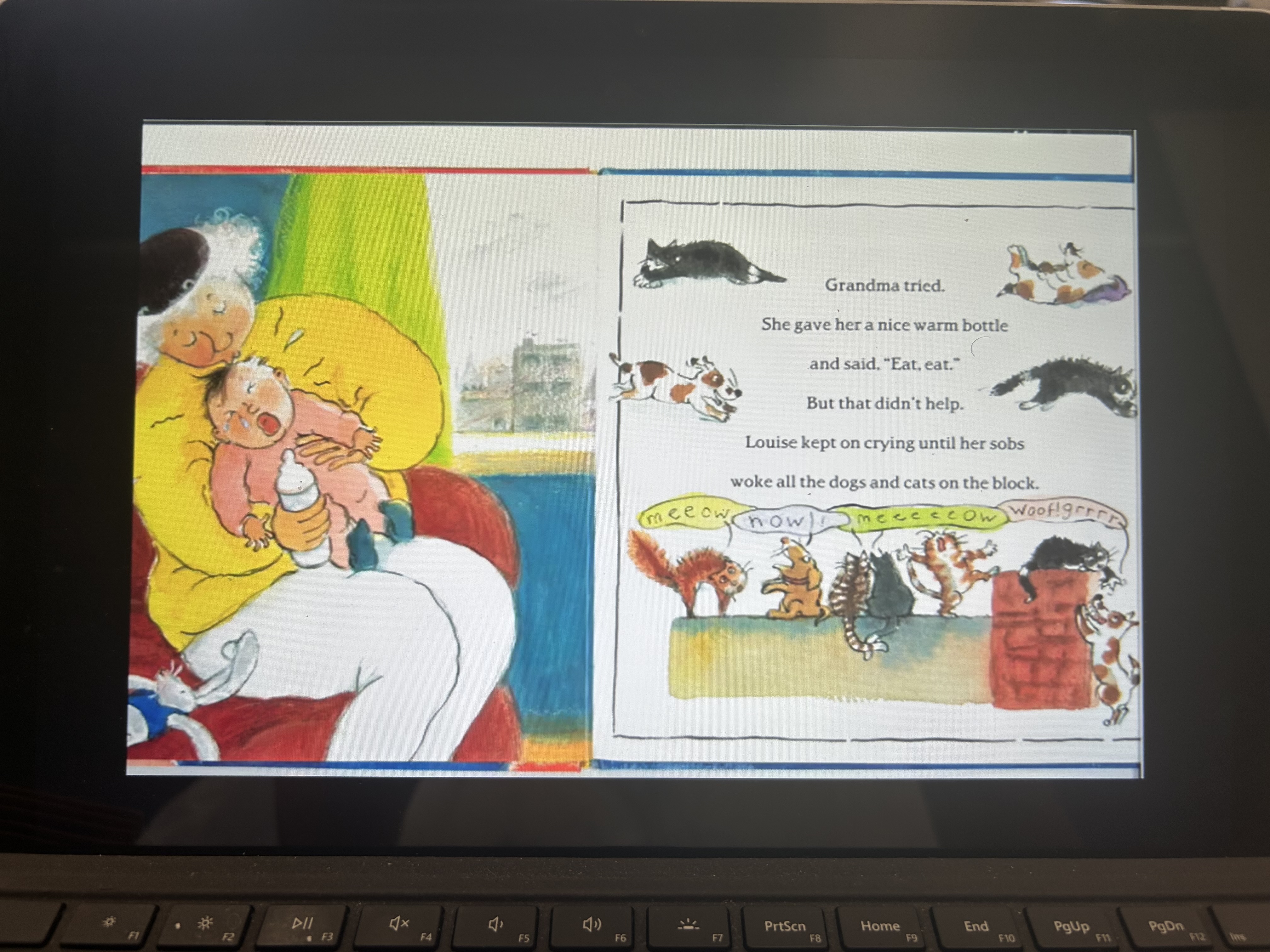 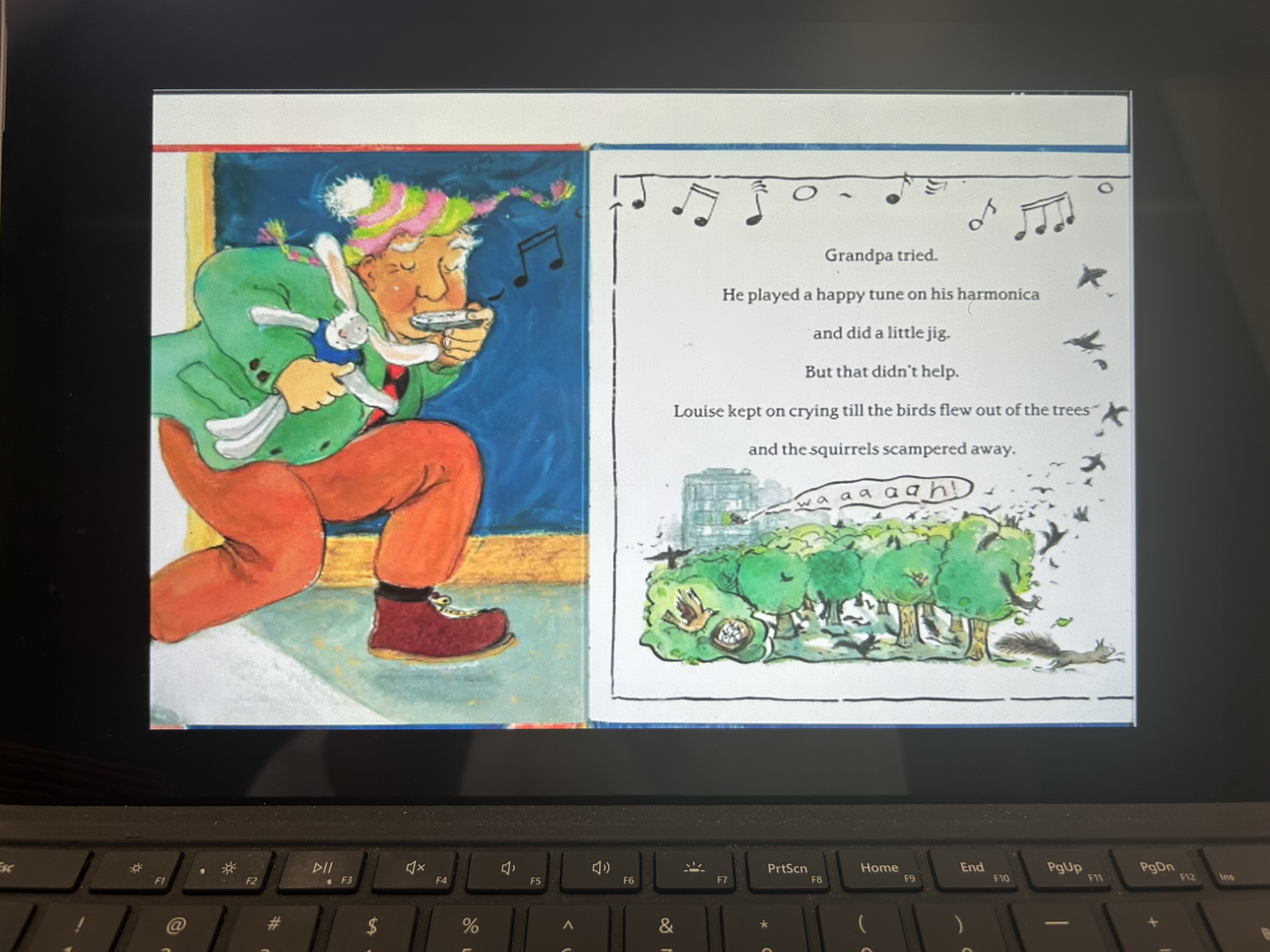 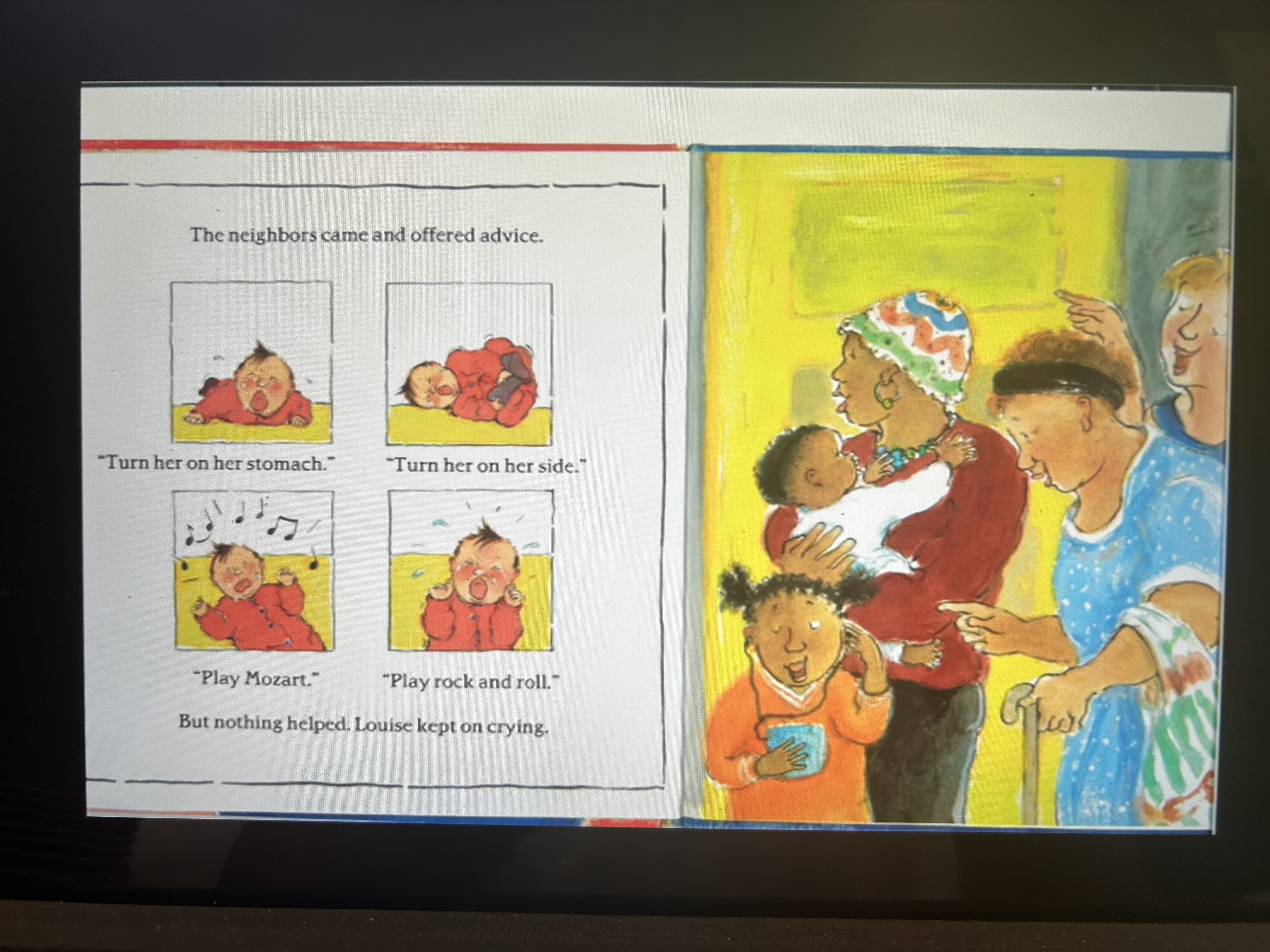 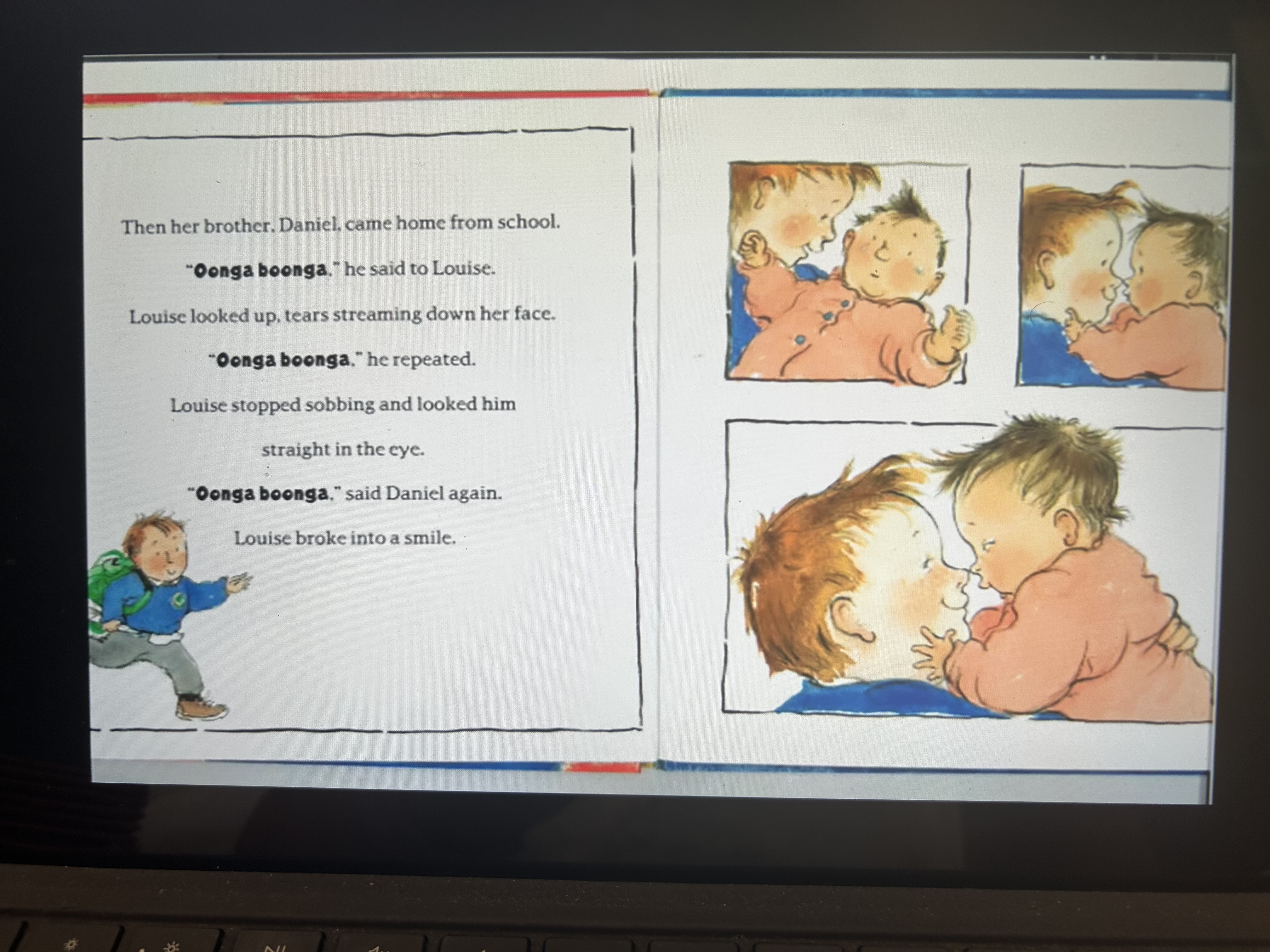 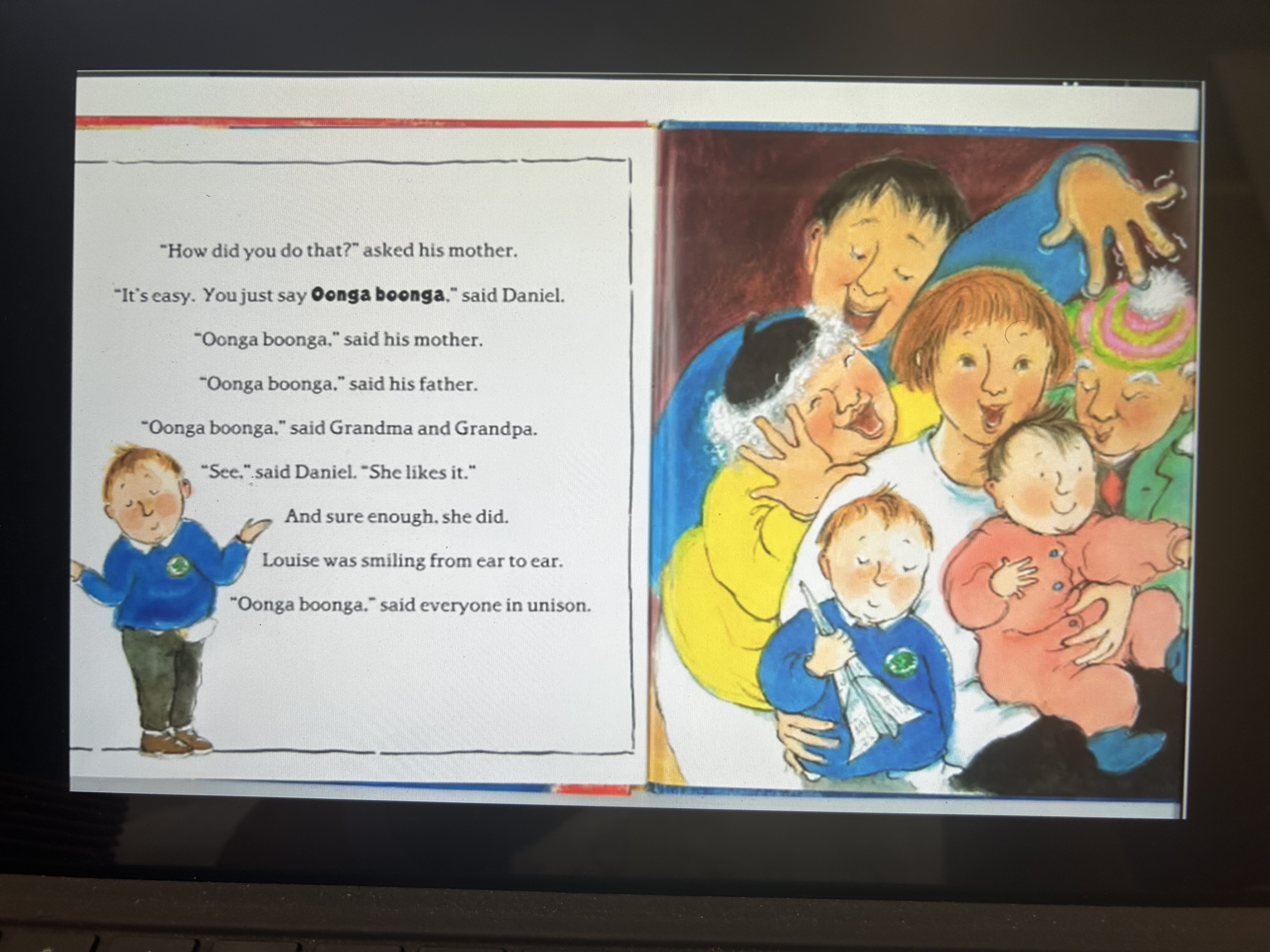 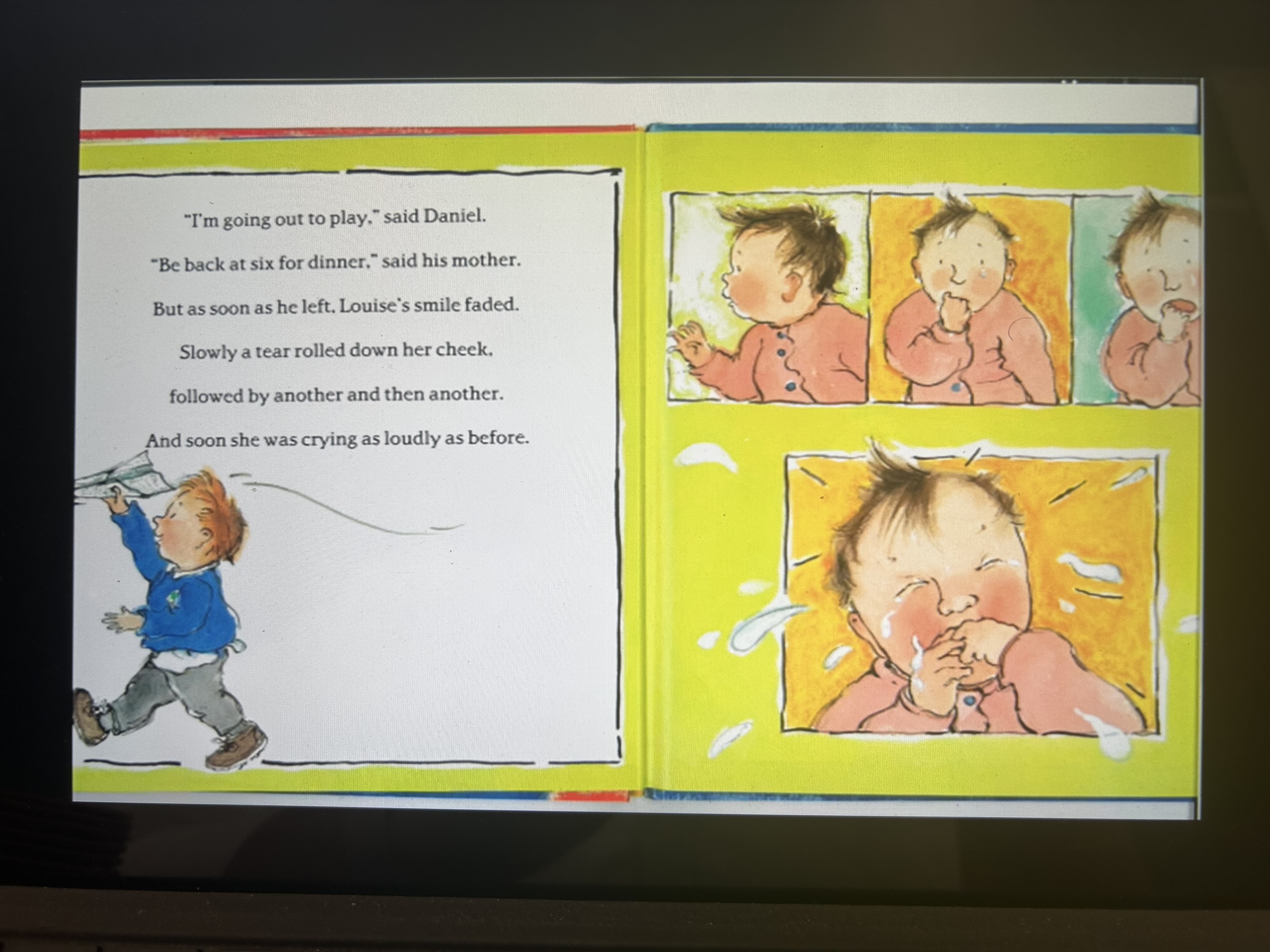 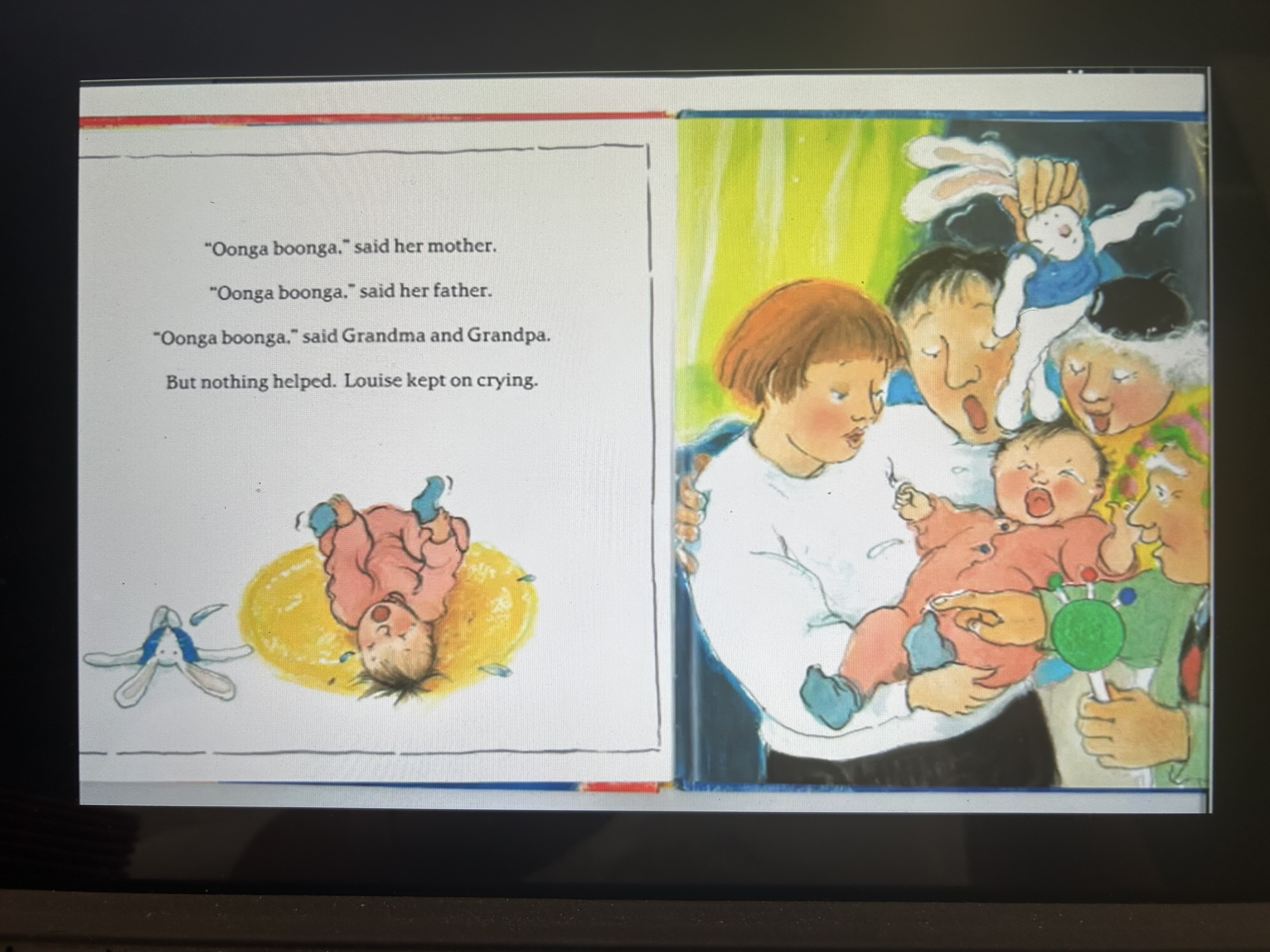 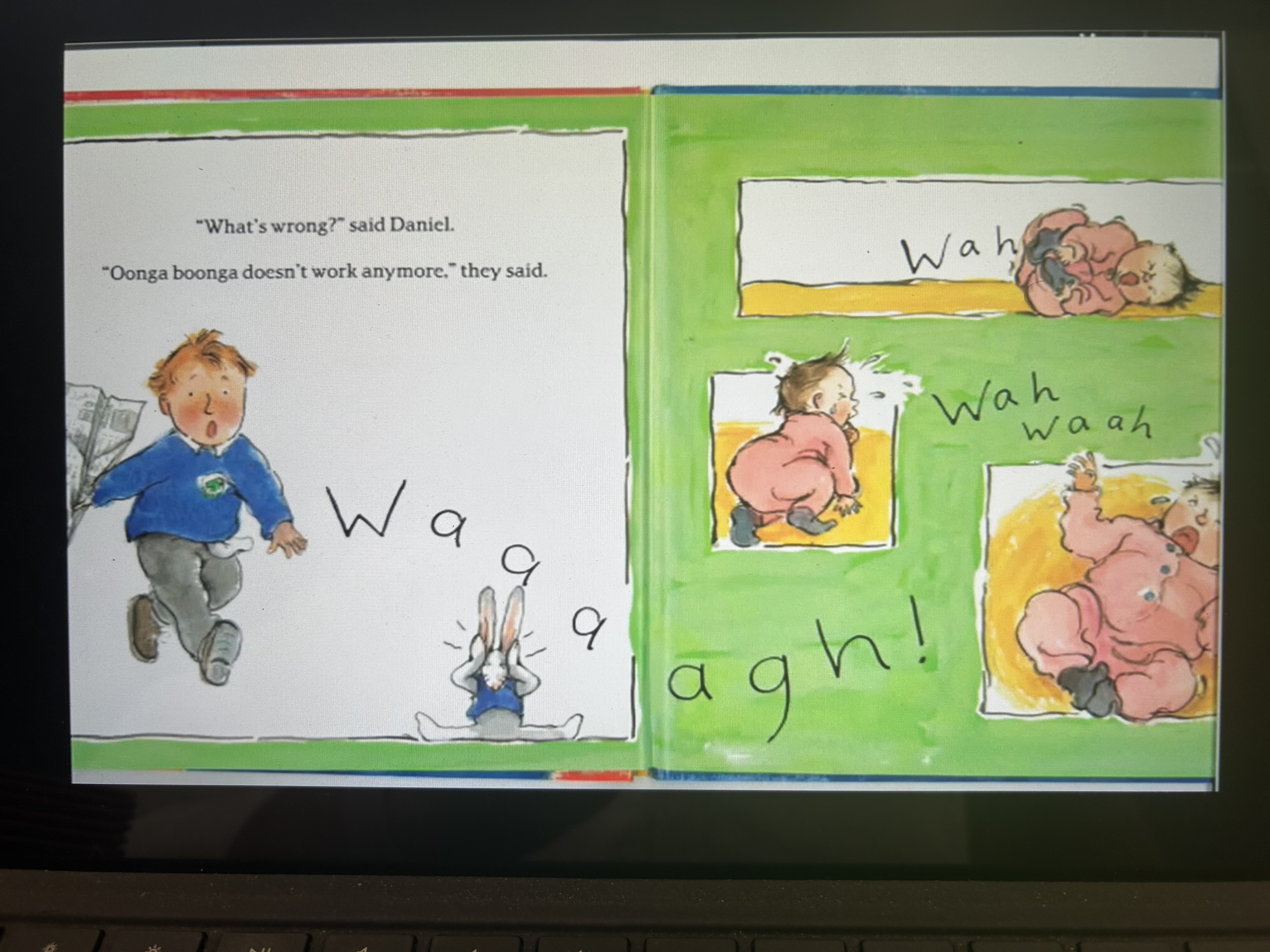 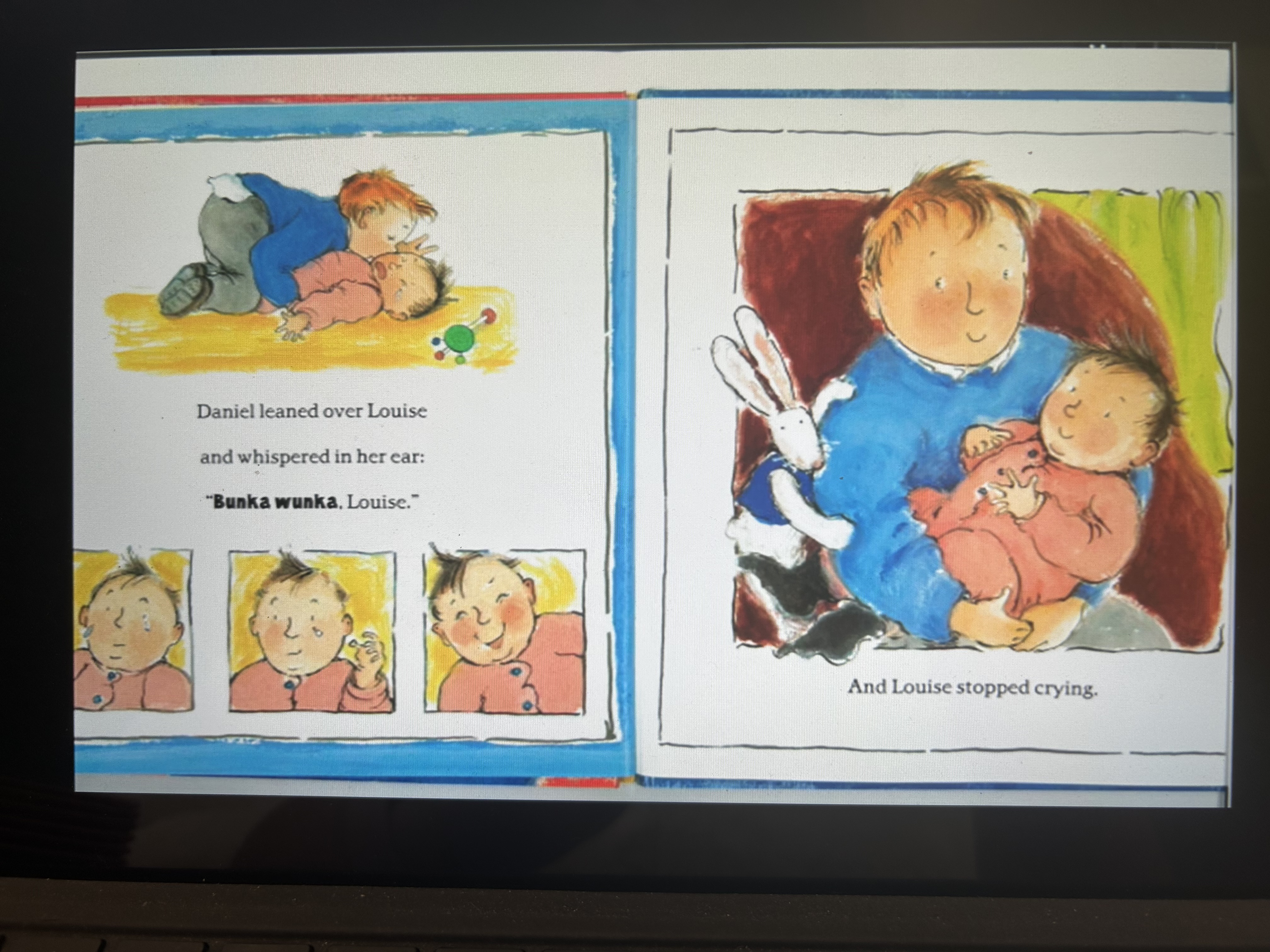